India
Indus River Valley
Well-organized cities
Cotton cloth
Jewelry
Silk
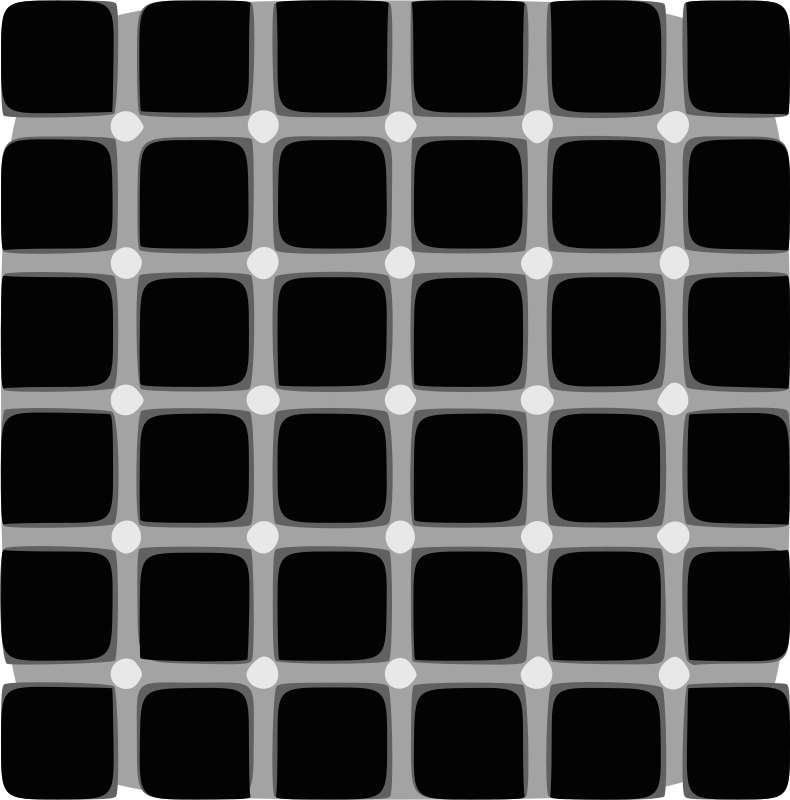 Questions
Why don’t we know much about these people?


How do we know as much as we do?
Aryan Migration
1500BCE Aryan invaders came across Hindu Kush (related to Persians)
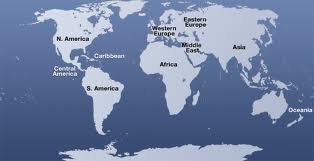 Aryans Developed a Caste System
Priests
Warriors
Merchants, Artisans, Farmers
Unskilled Workers and Servants
Pariahs (untouchables)
The Caste System is how the Aryans remained in power.

Hinduism already existed when they got there.
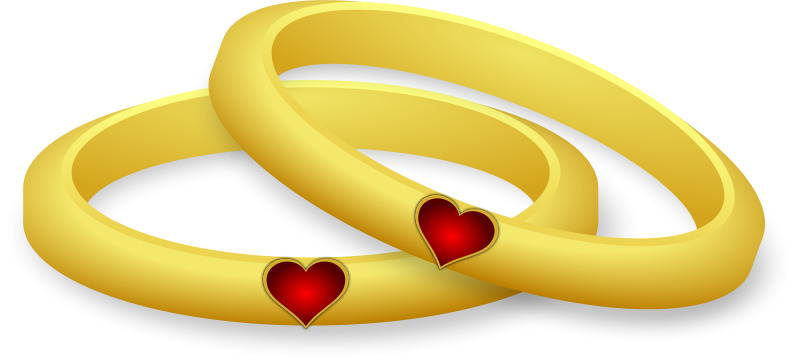 The Caste System and Hinduism were a perfect marriage.

Karma  +  Reincarnation  +  Caste System

 Do your duty + You will come back in a higher caste = 
                                                                     Aryans in power
Buddhism
Ashoka became a Buddhist and spread political peace and non-violence across India. 

Ashoka spread Buddhism across Asia and Mediterranean Europe.
Buddhism & Hinduism
MONOTHEISTIC, but Westerners tend to think of them as POLYTHIESTIC
Originally Atheistic
Nirvana and Moksha
Anyone can achieve enlightenment
Reincarnation
Only the highest caste can achieve enlightenment
China
Huang He(Yellow River) Civilization
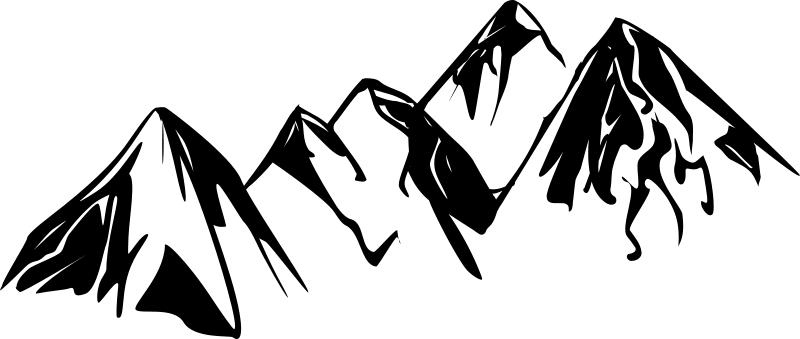 Isolated because of its geography and distance from other civilizations 

Middle Kingdom: It was the center of the world to them.
Mandate from Heaven
The Universe gives a dynasty the right to rule

In exchange, the ruler must rule well.

This leads to the….
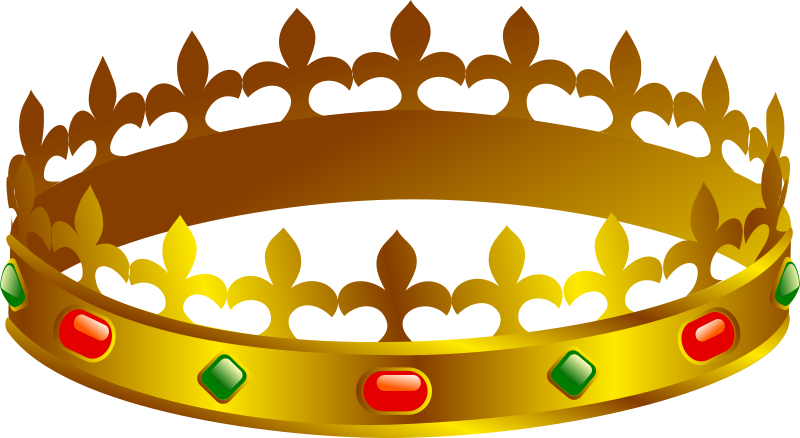 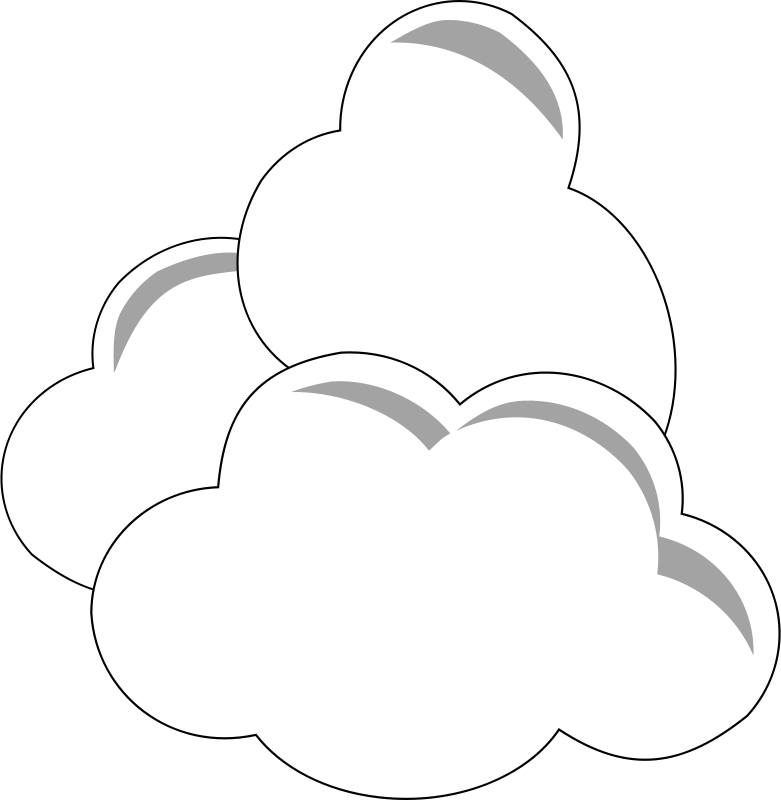 Dynastic Cycle
By a new DYNASTY
High taxes, drought…
Low taxes, bountiful harvest…
His son takes over
Zhou
Zhou Dynasty: (1122 BC to 256 BC) The Zhou dynasty lasted longer than any other in Chinese history.
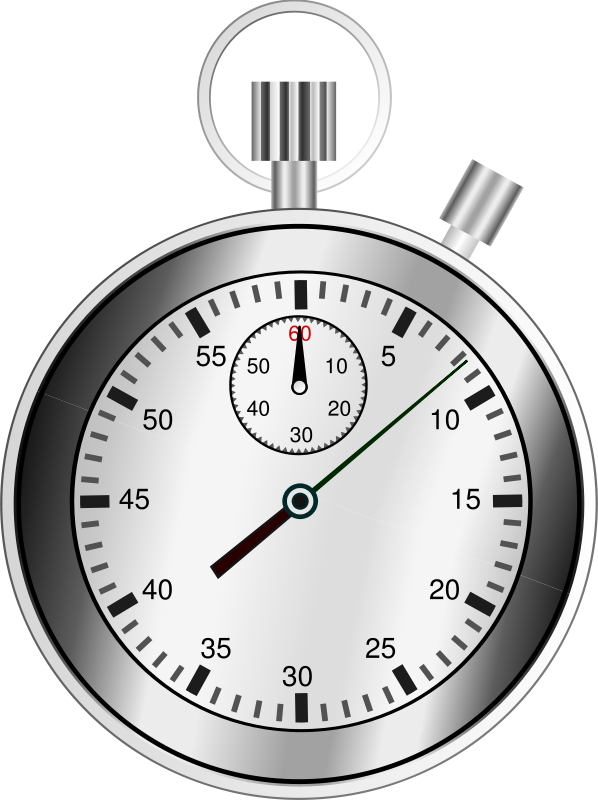 Zhou
Many powerful families began fighting each other for more power.

Confucius developed a system to bring order to China.
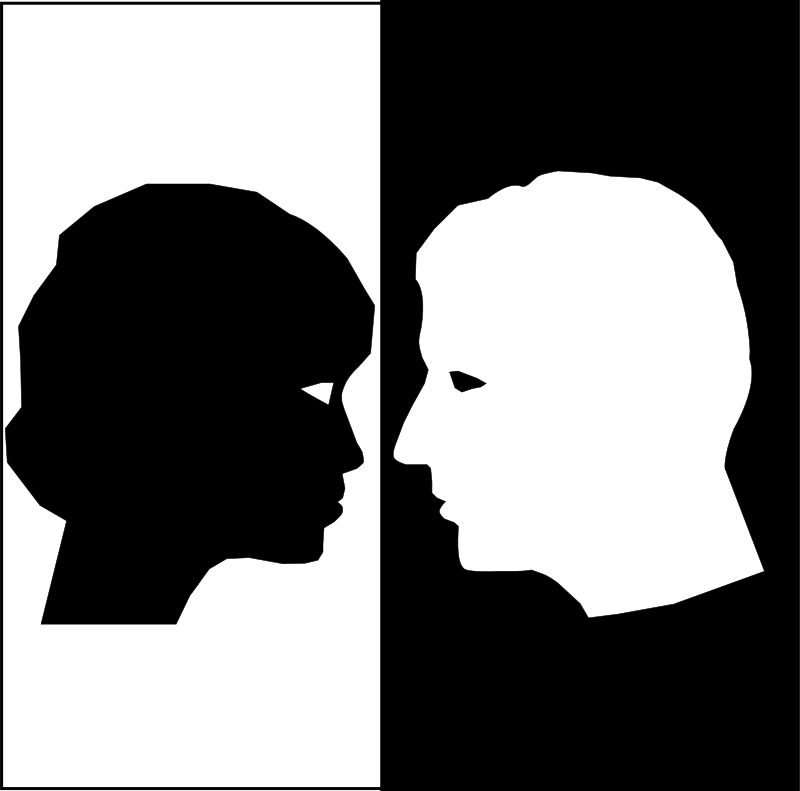 Confucianism
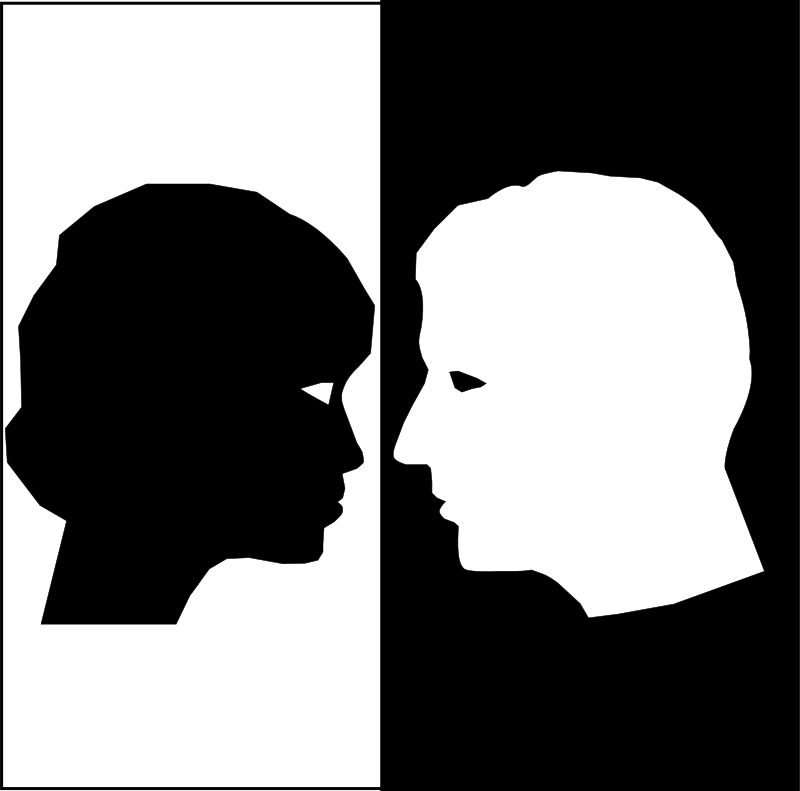 Not a religion

An Ethical System

Based on relationships
Confucianism
5 Relationships
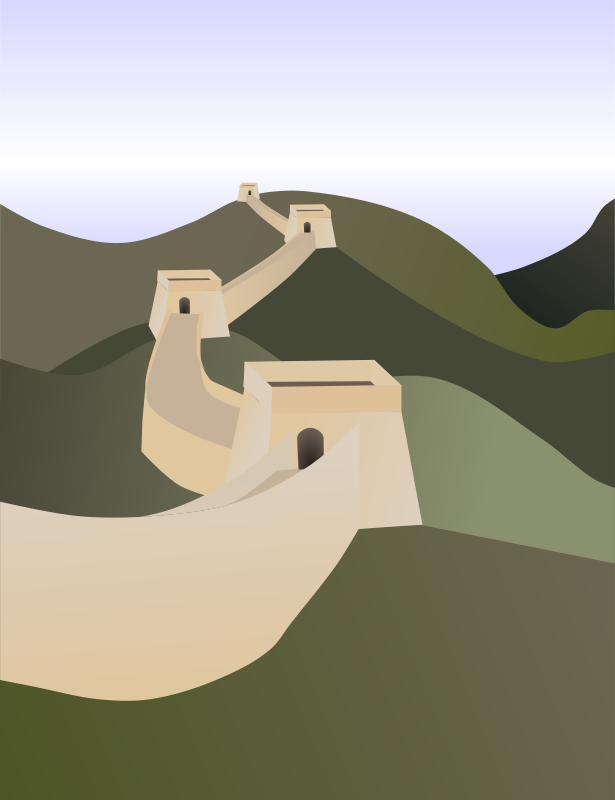 Qin Dynasty
The Qin Emperor was able to defeat the other warring dynasties (powerful families)
Established organized bureaucratic system.  
Persecuted Confucians that criticized them.  
Started the building the Great Wall.
Great Wall
VIDEO